Obraz prawdy 2 i 3D
Odtworzone z Raport o stanieprojektu 3S-R, a potem z prezentacji o światopoglądach
Wersja robocza, 11 listopada 2021 r.

Wojtek Apel, 601425019, wojtek@pp.org.pl
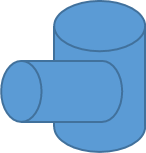 Co jest prawdą?
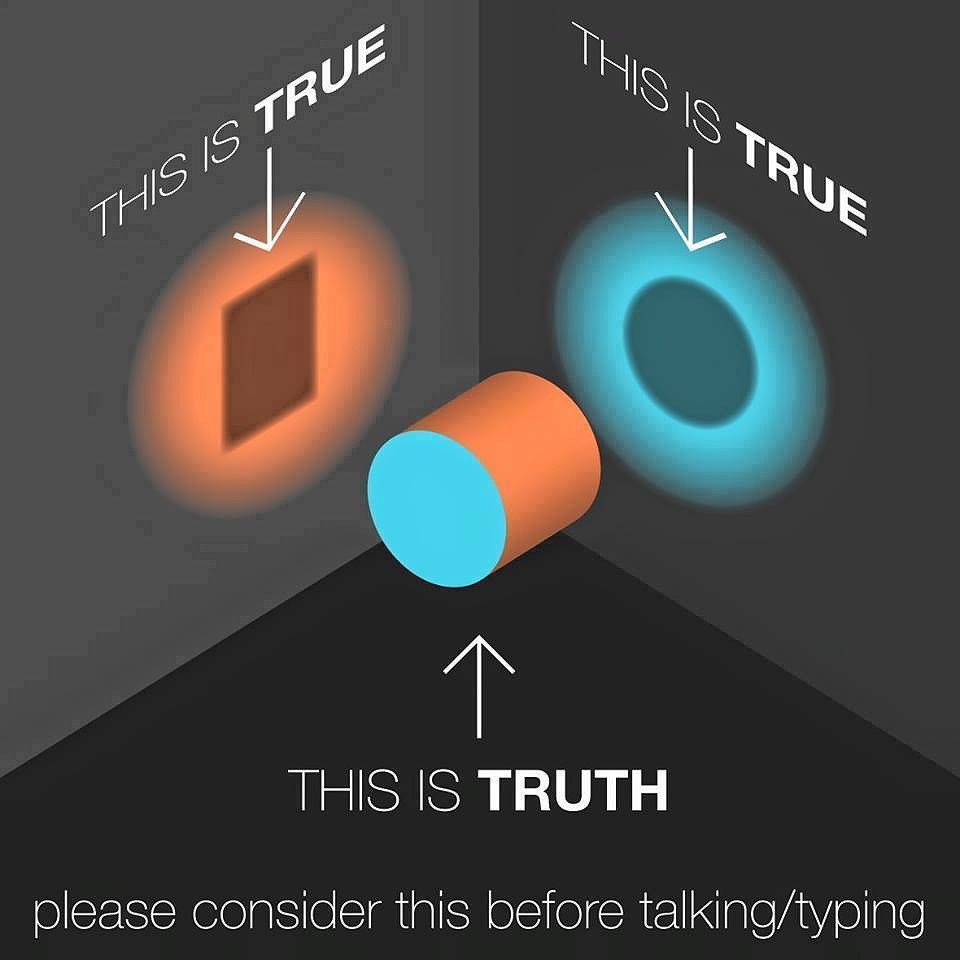 Czy rzeczywiście chodzi o perspektywę?
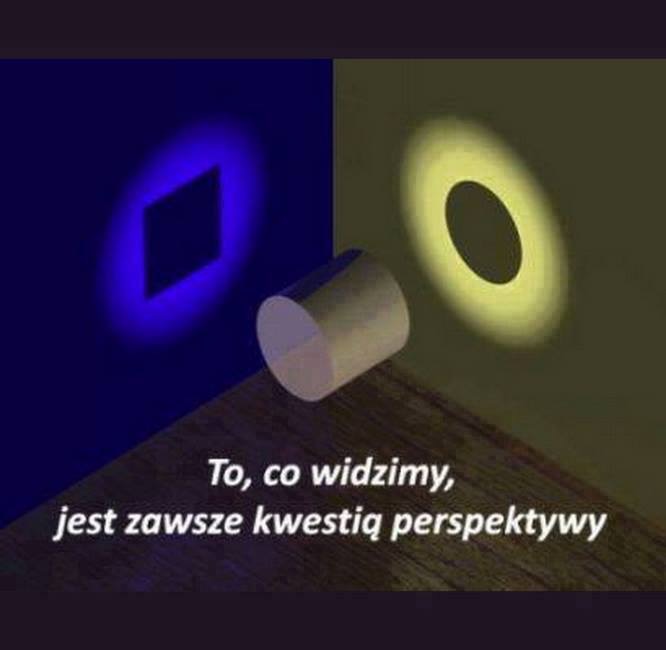 Prawda jako interpretacja obserwacji
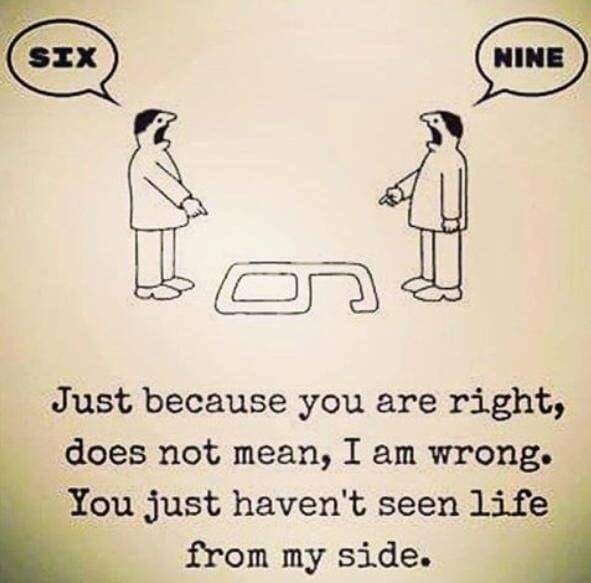 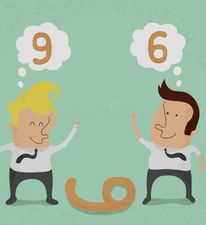 [Speaker Notes: Twoje skojarzenie pokazuje częstą postawę upraszczania, która prowadzi do błędu uniemożliwiający poznanie prawdy. Bo błędem jest, że to 6, podobnie jak błędem jest to, że 9. Błędem jest też zdanie, że "prawda nie istnieje" a ten obrazek ma tego dowodzić. Nie dowodzi!
Wyjaśnię. Załóżmy, że obrazek ten oddaje rzeczywistość. Spróbujmy go opisać (bo prawda to opis rzeczywistości) i zobaczymy co wyjdzie.
Opis: widzimy dwóch panów, między nimi leży przedmiot. Pan po prawej interpretuje to jako cyfrę 6 podczas gdy pan po lewej zinterpretował ten znak jako liczbę 9.
Czy ten opis jest lepszy niż to, że 6 lub 9?
Wniosek: należy się odsunąć, spojrzeć szerzej, poznać lepiej rzeczywistość i potem ją opisywać a nie kłócić się o swoje interpretacje. Bo prawda jest, prawda to opis rzeczywistości i Bóg, którzy wszystko to stworzył zna prawdę. Jedną z metod poznawania prawdy jest poznawanie Boga, który prawdą chętnie się dzieli, objawia ją tym, którzy do niego po prawdę przychodzą.]
To coś
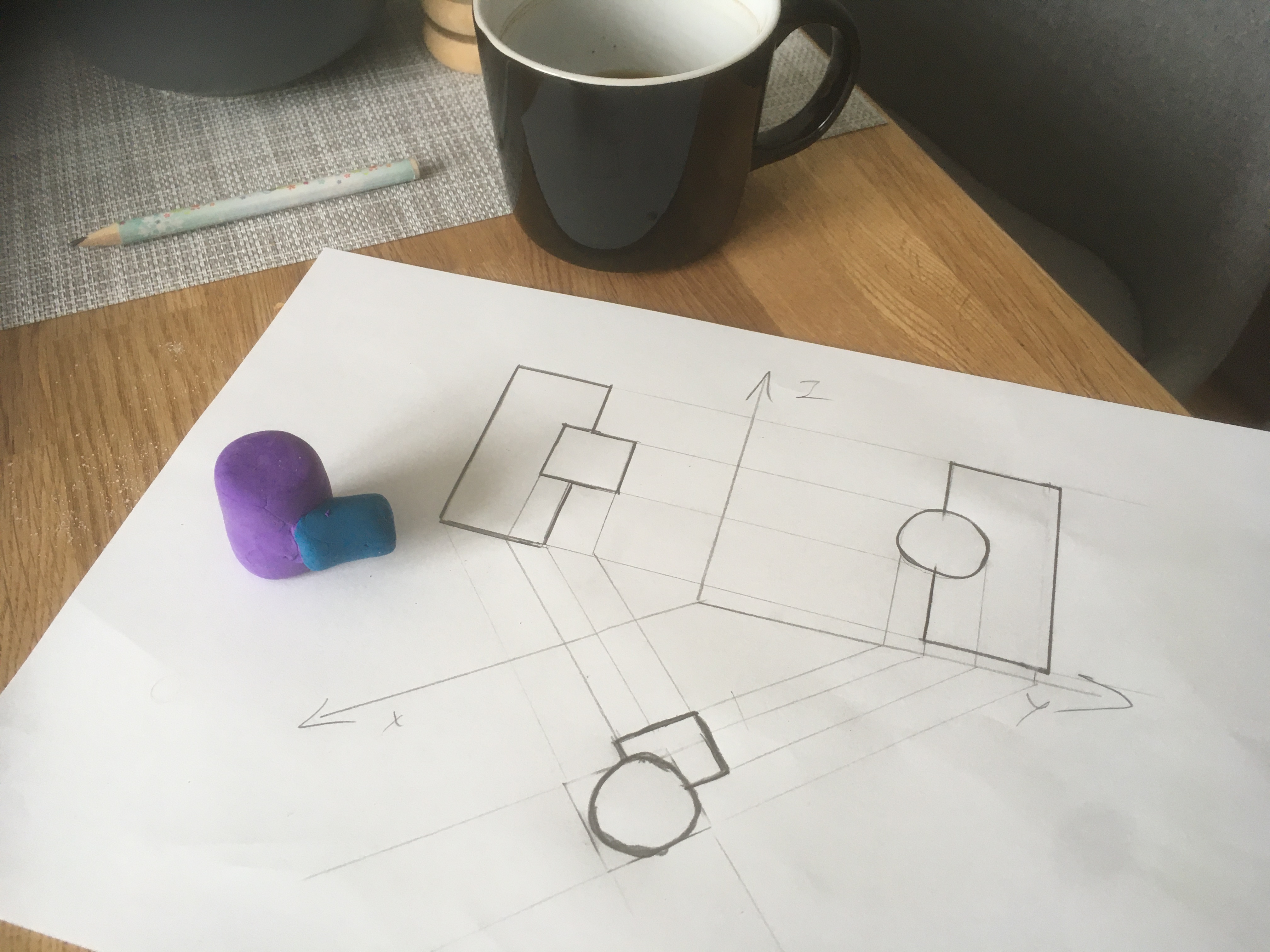 To coś dziś.
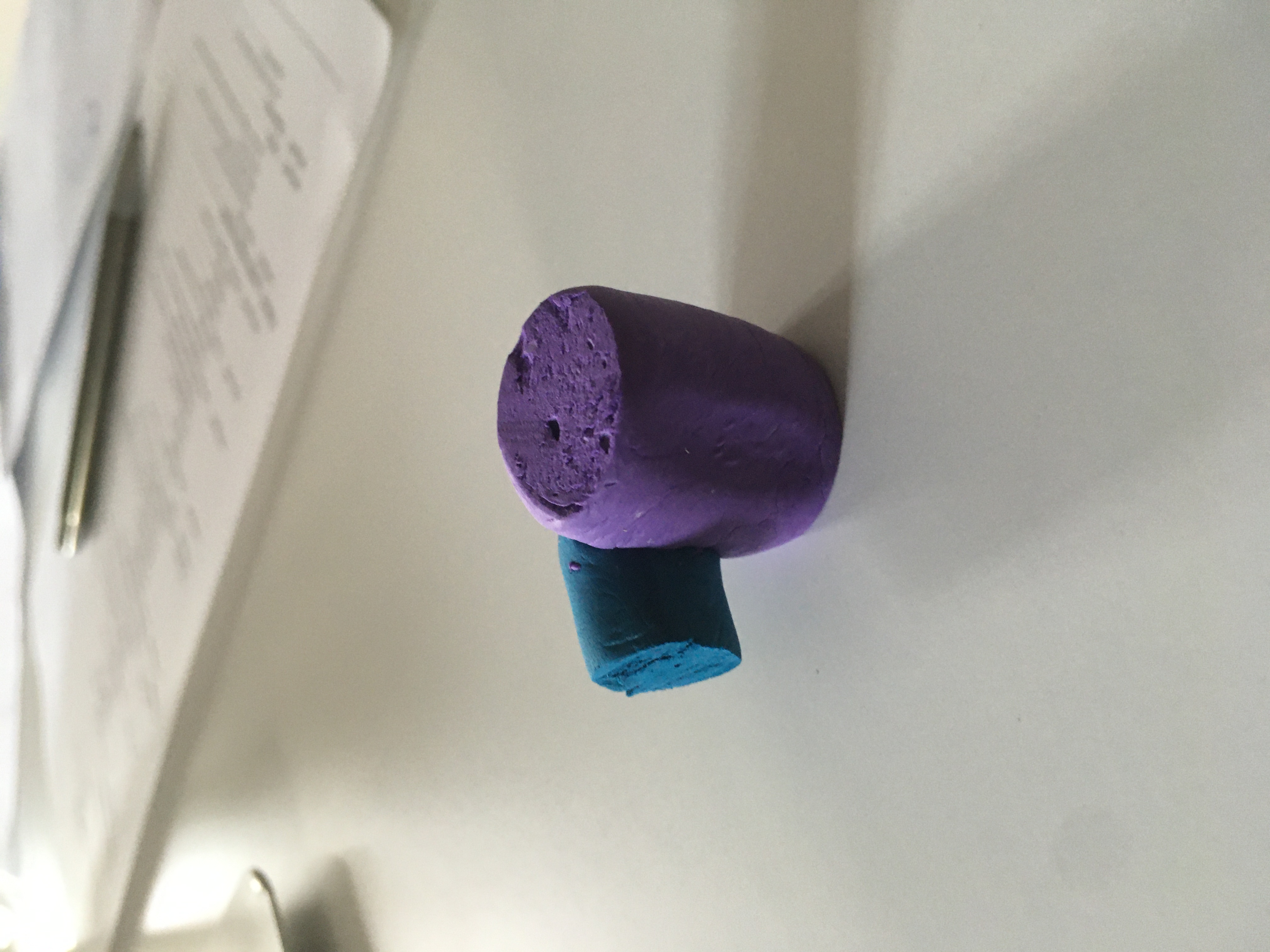 Jest sobie takie coś
Opis:To coś jest walcem, i zanurzonym w nim drugim mniejszym walcem. Osie walców nie przecinają się ale sprowadzone do jednej płaszczyzny są ortogonalne.
Techniczny sposób opisania tego czegoś
Rzut #1
Rzut #3
Rzut #2
Techniczny sposób opisania tego czegoś
Rzut #1
Rzut #3
Rzut #2
Spółki
Opis przedsiębiorstwa
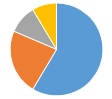 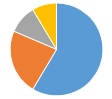 Struktura, podmioty, działy, odpowiedzialności
Procesy
Kompetencje
odpowiedzialności
Dane do budżetu
i wizji finansowej
Model finansowy
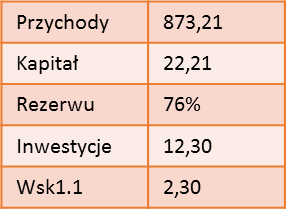 Pojęcie wymiar
Wiki:
Wymiar – minimalna liczba niezależnych parametrów potrzebnych do opisania jakiegoś zbioru. Zatem jest to liczba przypisana zbiorowi lub przestrzeni w taki sposób, by punkt miał w.=0, prosta w.=1, płaszczyzna w.=2 itd.

Fiki:
Wymiar to minimalna liczba opisów w niezależnych (ortogonalnych) przestrzeniach potrzebnych do opisania określonej rzeczywistości.
Ef 3:14nn TPNT 
Ponieważ zostaliśmy w miłości zakorzenieni i ugruntowani prośmy  abyśmy nabrali sił by uchwycić razem ze wszystkimi świętymi, jaka jest szerokość i długość, i głębokość, i wysokość,
Dlaczego tak: Aby móc (19) poznać tę miłość Chrystusa, która przewyższa wszelką wiedzę, abyście zostali napełnieni do całej pełni Boga.
Prawda a światopogląd
Notatki robocze z przed wielu lat (2005?). Do wykorzystania.
Obrazki rozwijam w prezentacji Światopogląd Ucznia (S.D.P jesień 2020) i tam należy szukać ich lepszych wersji
Materializm – tylko materia w systemie
Człowiek w systemie
Poznaje materię i za pomocą swojego umysłu stara się ją ukształtować wg. Swojej woli.
Konsekwencją XIX materializmu jest determinizm.
Obecnie (2018) materializm się sypie.Zaobserwowano, splątania - elektrony nie zachowują się jak zakładano, że zachowuje się materia.
Wyciągamy wnioski (2):Budowanie własnego Ś.
Ś.
Ś’.
Ś. buduje się w czasie. Potrzeba czasu!
Wnioski z definicji:Budowanie własnego Ś.
Czasem, jak nie pasuje nowy element to coś należy zburzyć.
Niestety, czasem, zamiast zburzyć dokłada się coś na siłę, co osłabia konstrukcję, czasem czyniąc ją śmieszną.
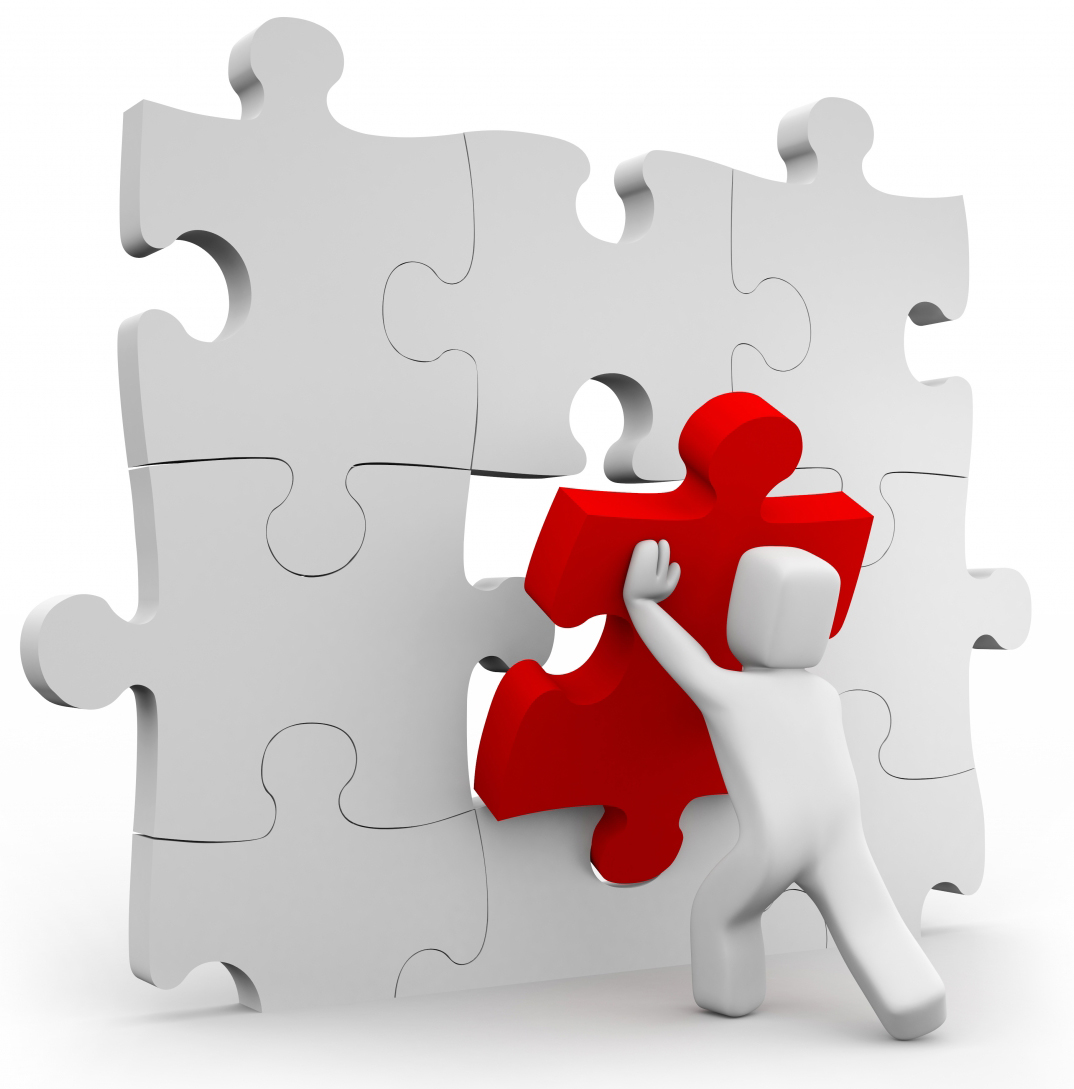 Prawda
Prawda to opis rzeczywistości.
Prawda to wynik operacji porównania jakiegoś opisu z rzeczywistością.
Definicja
Prawda - opis rzeczywistości.
Obserwacja
Prawda to opis rzeczywistości, a więc to zbiór zdań.
Światopogląd to osobisty opis rzeczywistości, a więc to też zbiór zdań.

Jak się mają te dwa zbiory do siebie?
Jeden zawiera się w drugim?
Są rozłączne?
Prawda i Światopogląd
Ś. można wypowiedzieć, opisać, składa się ze zdań, więc …
Ś. jest więc podobnej kategorii co P.
Ś. może być badany, konfrontowany przez P.
Ś i P jako zbiory zdań
Ś. #1
Ś. #2
Ś. #3
P
Relacja P. do Ś.
Ś. #1
Ś. #2
Ś. #3
Prawda
Prawda (skoro jest opisem rzeczywistości) poszerza się o każdy nowy, nawet najgłupszy światopogląd.
Relacja P. do Ś.
Światopogląd
Rzeczywistość
Proces opisu
Rzeczywistość
Lepiej zbadać zgodność z Rzeczywistością
Ś. #1
Ś. #2
Ś. #3
Rzeczywistość
Na czym budować?
Prawda
Ś.
Badanie
Poznawanie
może zawierać elementy prawdy
Ś. może zawierać nieprawdy
Ś. jest podzbiorem P.
Lepiej dla człowieka, gdy jego Ś zawarty jest w P
Najlepiej, aby zawierał się całkowicie
Pan Jezus powiedział
Ja jestem drogą, prawdą i życiem.
Wszystkie tasiemce są pasożytami.
Ref: Wszystkie tasiemce są pasożytami.
Wszystkie tasiemce są pasożytami,A szczególnie te uzbrojone,Kto nie ma tasiemca,Ten nie ma życia wewnętrznego.

Każdy tasiemiec jest pasożytem Ludzkiego układu trawiennego. Nie posiada otworu gębowego, Lecz chłonie pokarm całą powierzchnią ciała.
To chyba jest produkcji Ariusza.
Muzyka: psalm resp.